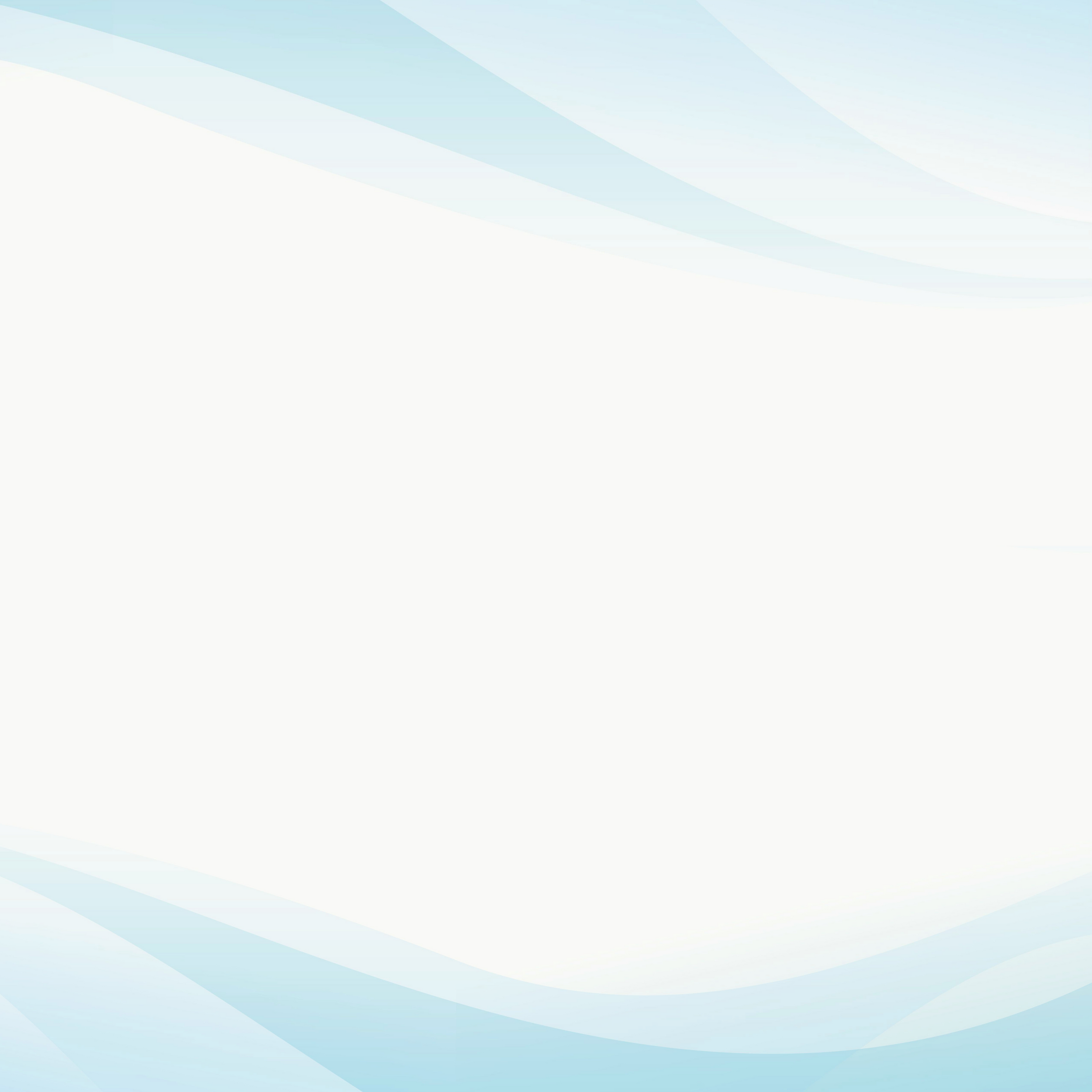 III Congresso Araguaiense de Ciências Exata, Tecnológica e Social Aplicada - Conara
O papel das Universidades em um novo tempo: Reflexões, ações e desafios durante e pós-pandemia
Santana do Araguaia, Pará, 29 de novembro a 03 de dezembro de 2021
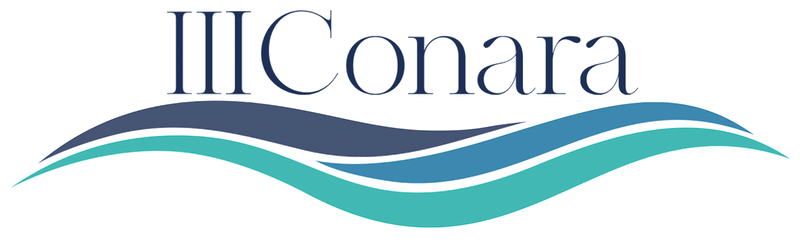 O título do artigo ou resumo expandido deve ser escrito em português, Arial, tamanho 45, negrito, centralizado.

Eixo temático: curso e tema submetido (arial, tamanho 26, centralizado)

SOBRENOME, Nome¹; SOBRENOME, Nome²; SOBRENOME, Nome³; SOBRENOME, Nome4.
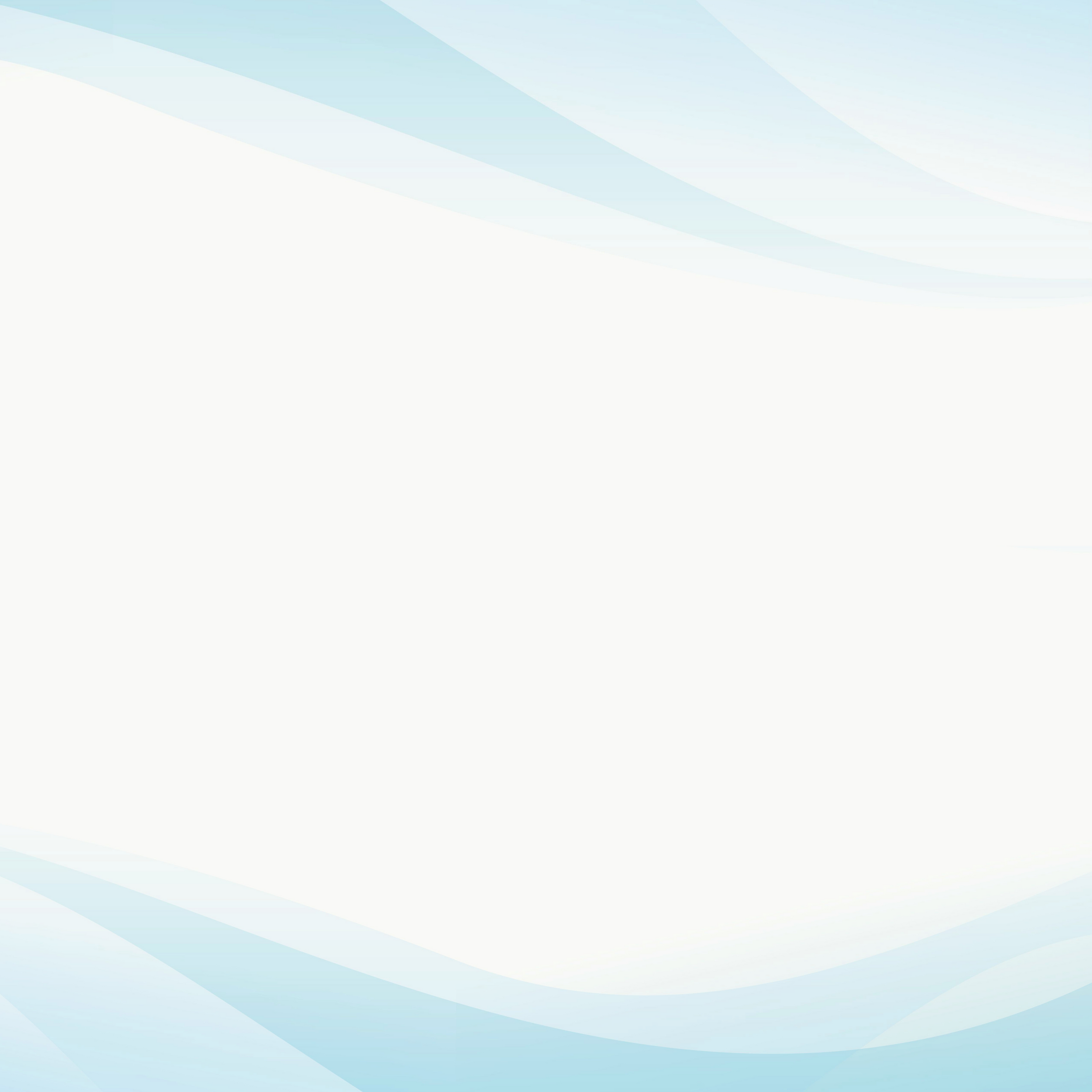 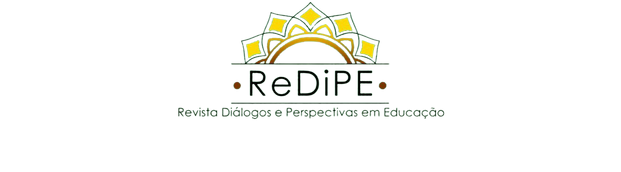 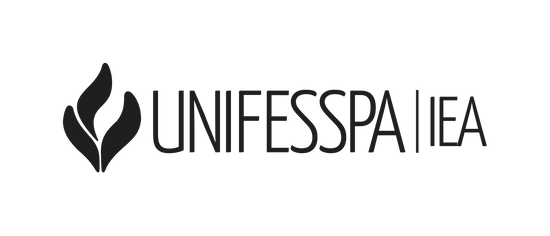 The Journal of Engineering and Exact Sciences - jCEC
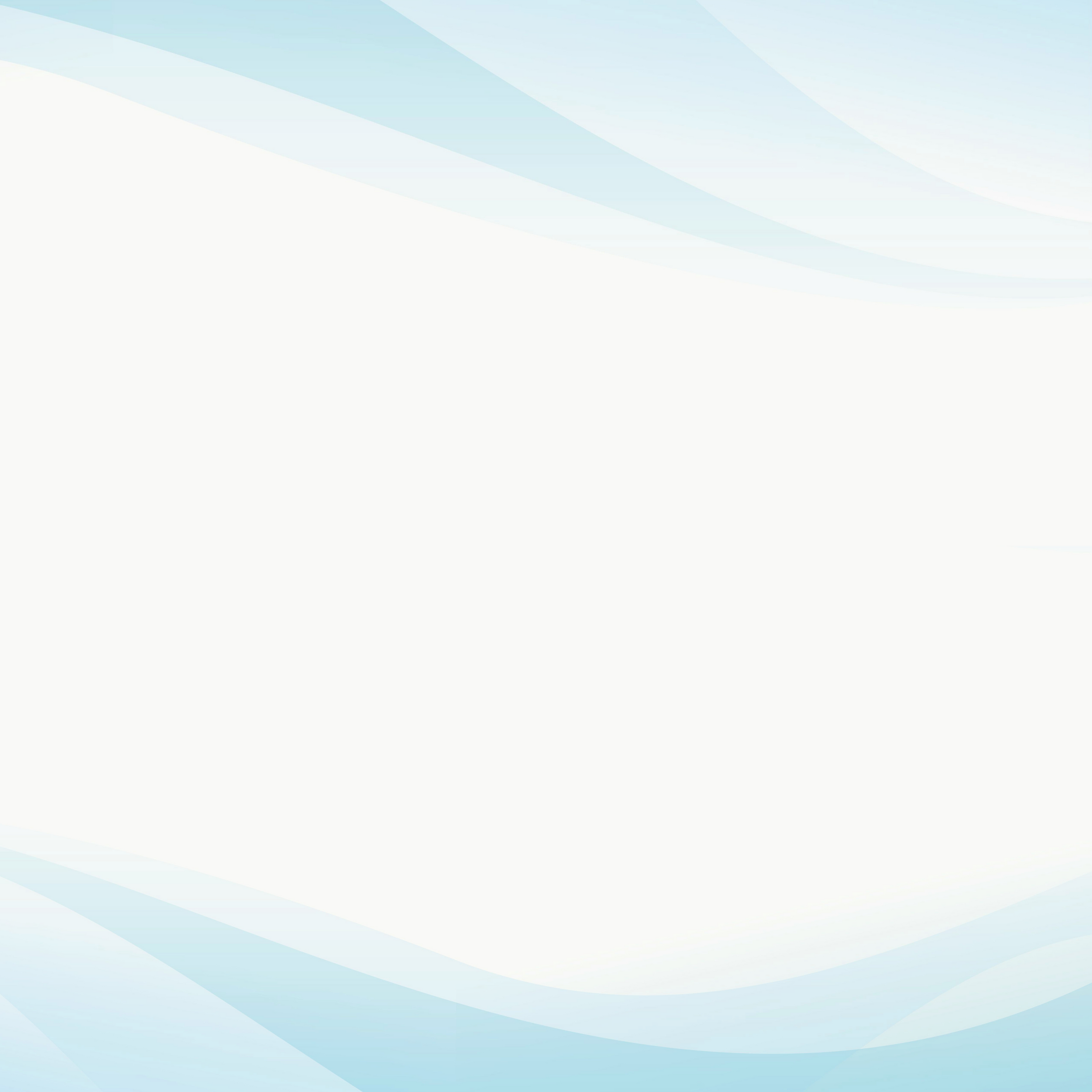 III Congresso Araguaiense de Ciências Exata, Tecnológica e Social Aplicada - Conara
O papel das Universidades em um novo tempo: Reflexões, ações e desafios durante e pós-pandemia
Santana do Araguaia, Pará, 29 de novembro a 03 de dezembro de 2021
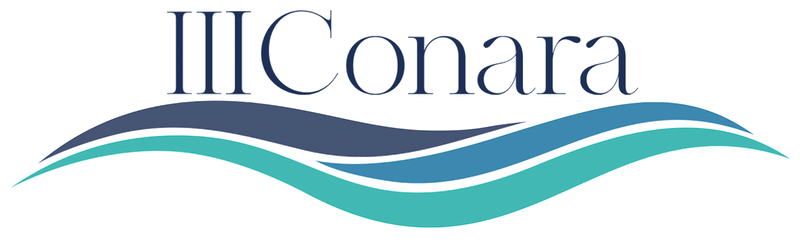 INTRODUÇÃO
QUANDO UTILIZAR TEXTO NOS SLIDES:
- FONTE ARIAL
- TAMANHO 24 (TAMANHO MÍNIMO).
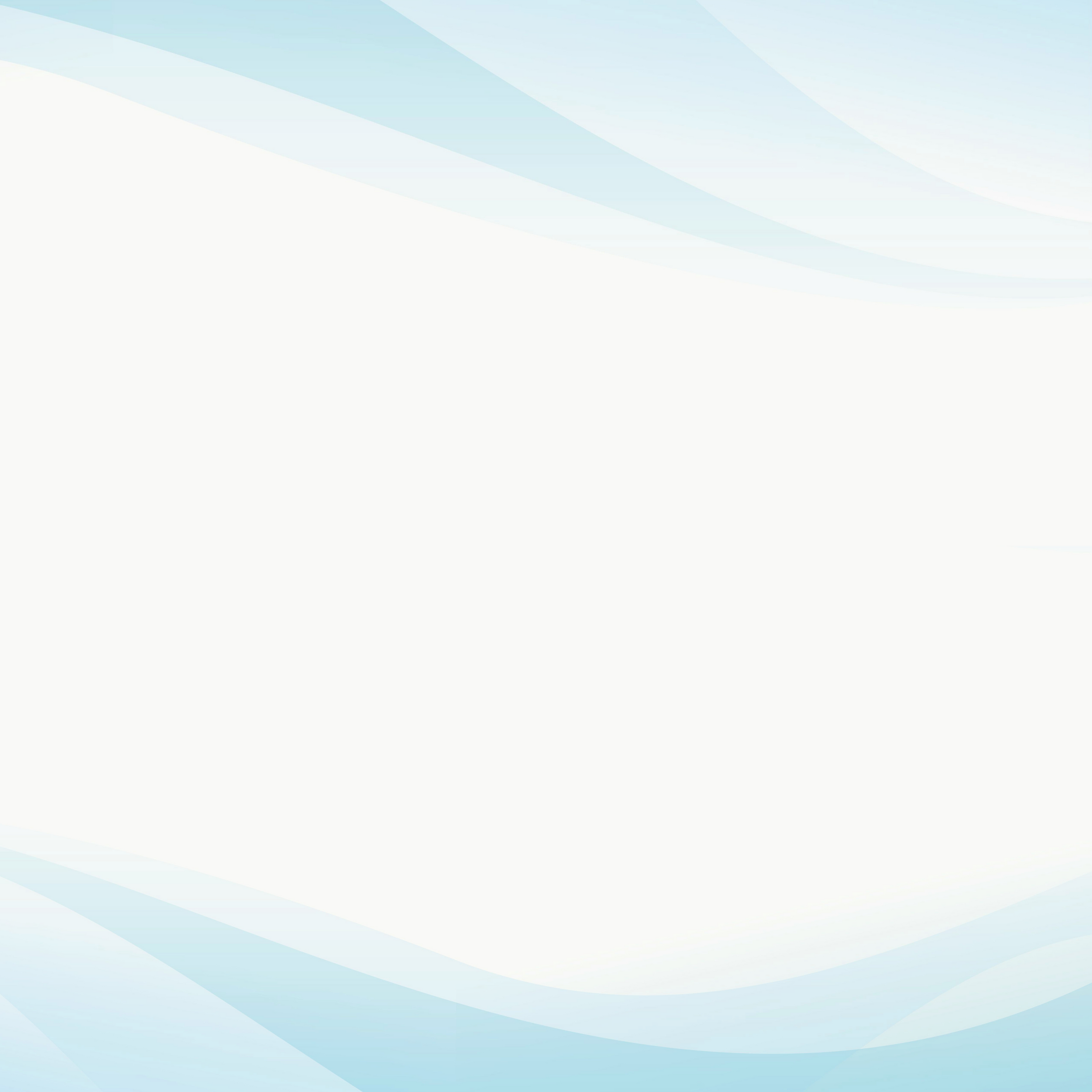 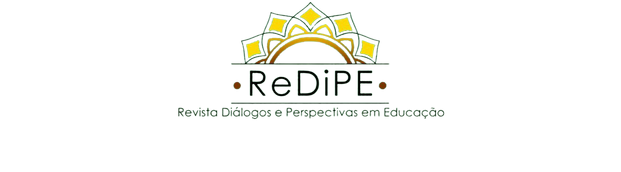 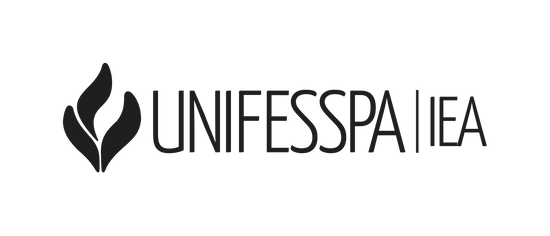 The Journal of Engineering and Exact Sciences - jCEC
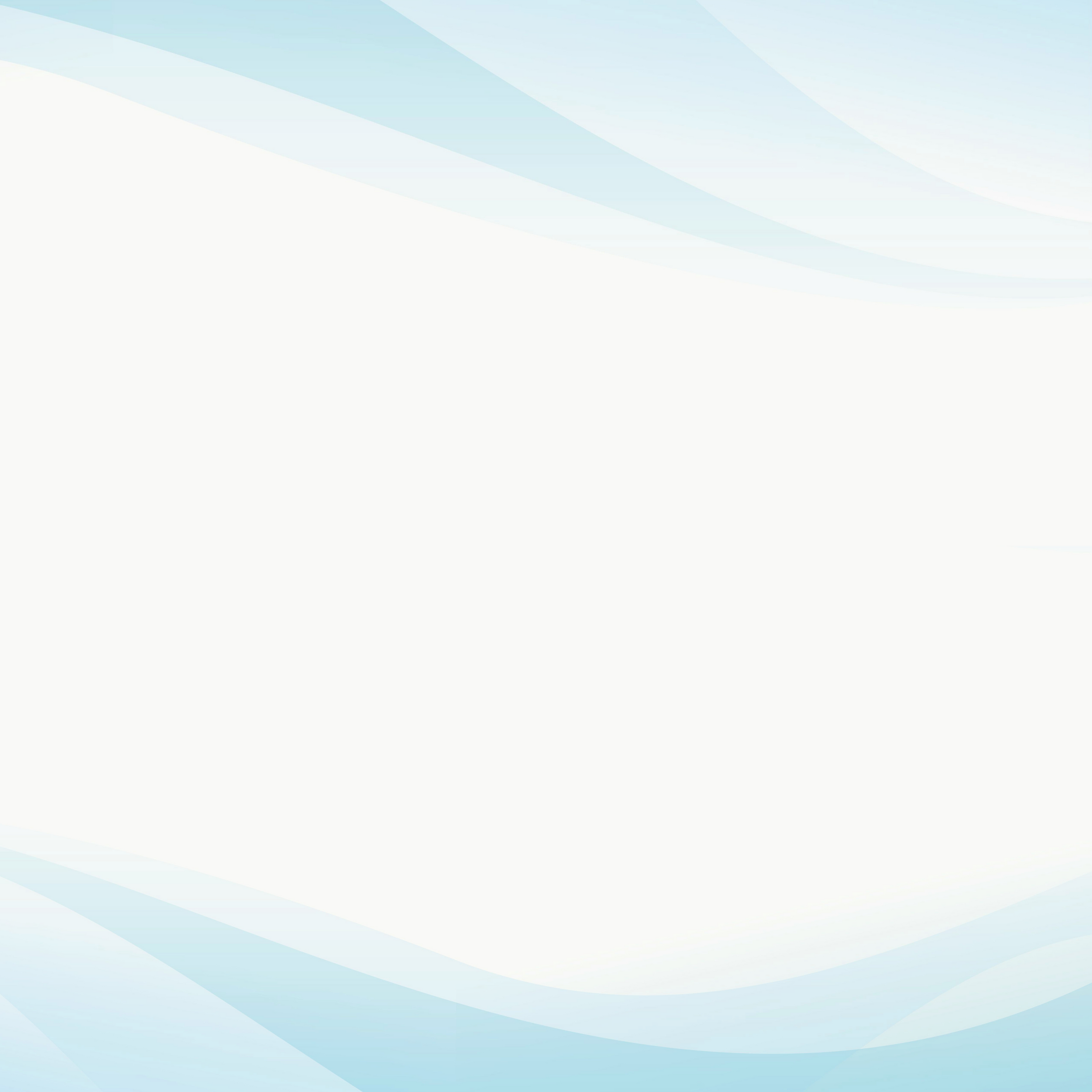 III Congresso Araguaiense de Ciências Exata, Tecnológica e Social Aplicada - Conara
O papel das Universidades em um novo tempo: Reflexões, ações e desafios durante e pós-pandemia
Santana do Araguaia, Pará, 29 de novembro a 03 de dezembro de 2021
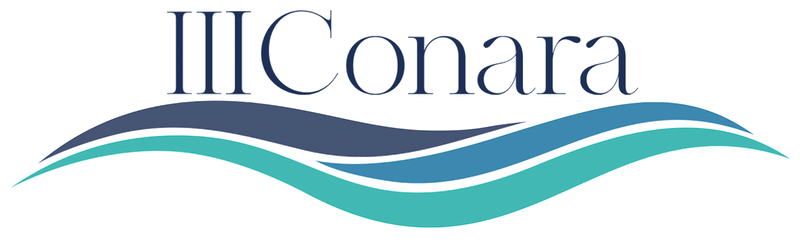 REFERENCIAL TEÓRICO
QUANDO UTILIZAR TEXTO NOS SLIDES:
- FONTE ARIAL
- TAMANHO 24 (TAMANHO MÍNIMO).
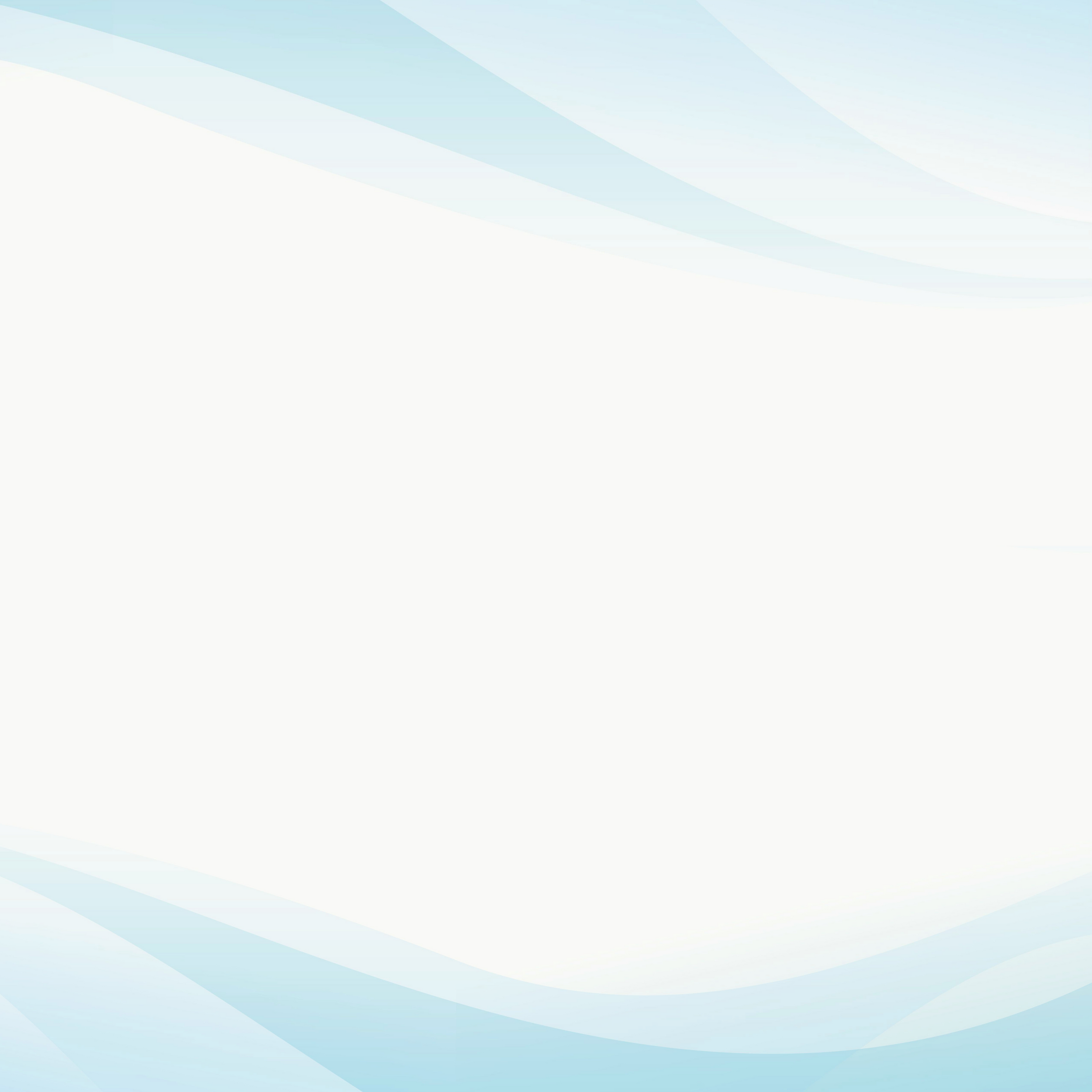 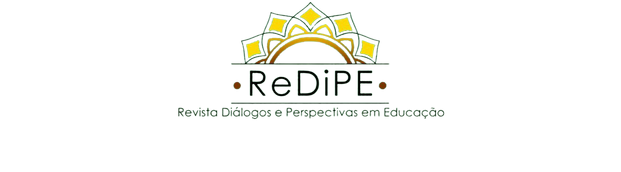 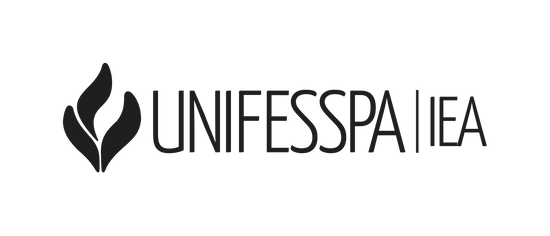 The Journal of Engineering and Exact Sciences - jCEC
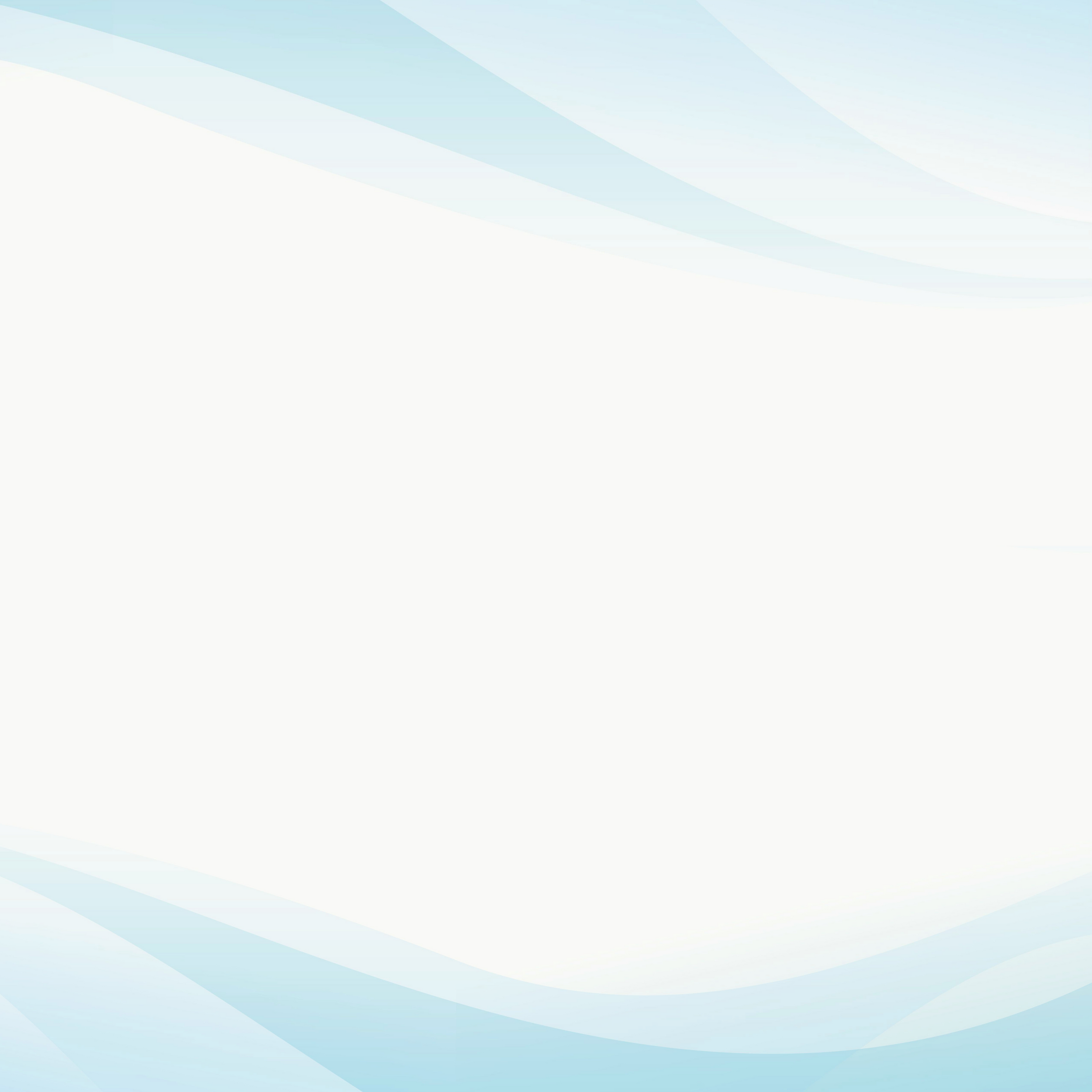 III Congresso Araguaiense de Ciências Exata, Tecnológica e Social Aplicada - Conara
O papel das Universidades em um novo tempo: Reflexões, ações e desafios durante e pós-pandemia
Santana do Araguaia, Pará, 29 de novembro a 03 de dezembro de 2021
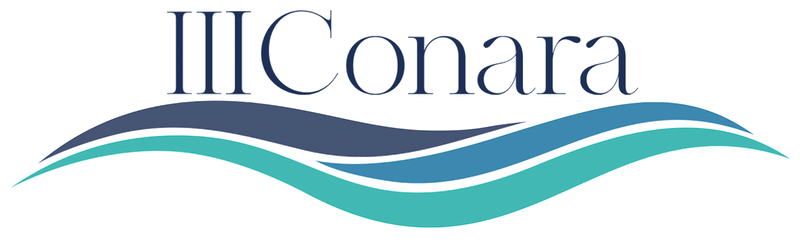 METODOLOGIA
QUANDO UTILIZAR TEXTO NOS SLIDES:
- FONTE ARIAL
- TAMANHO 24 (TAMANHO MÍNIMO).
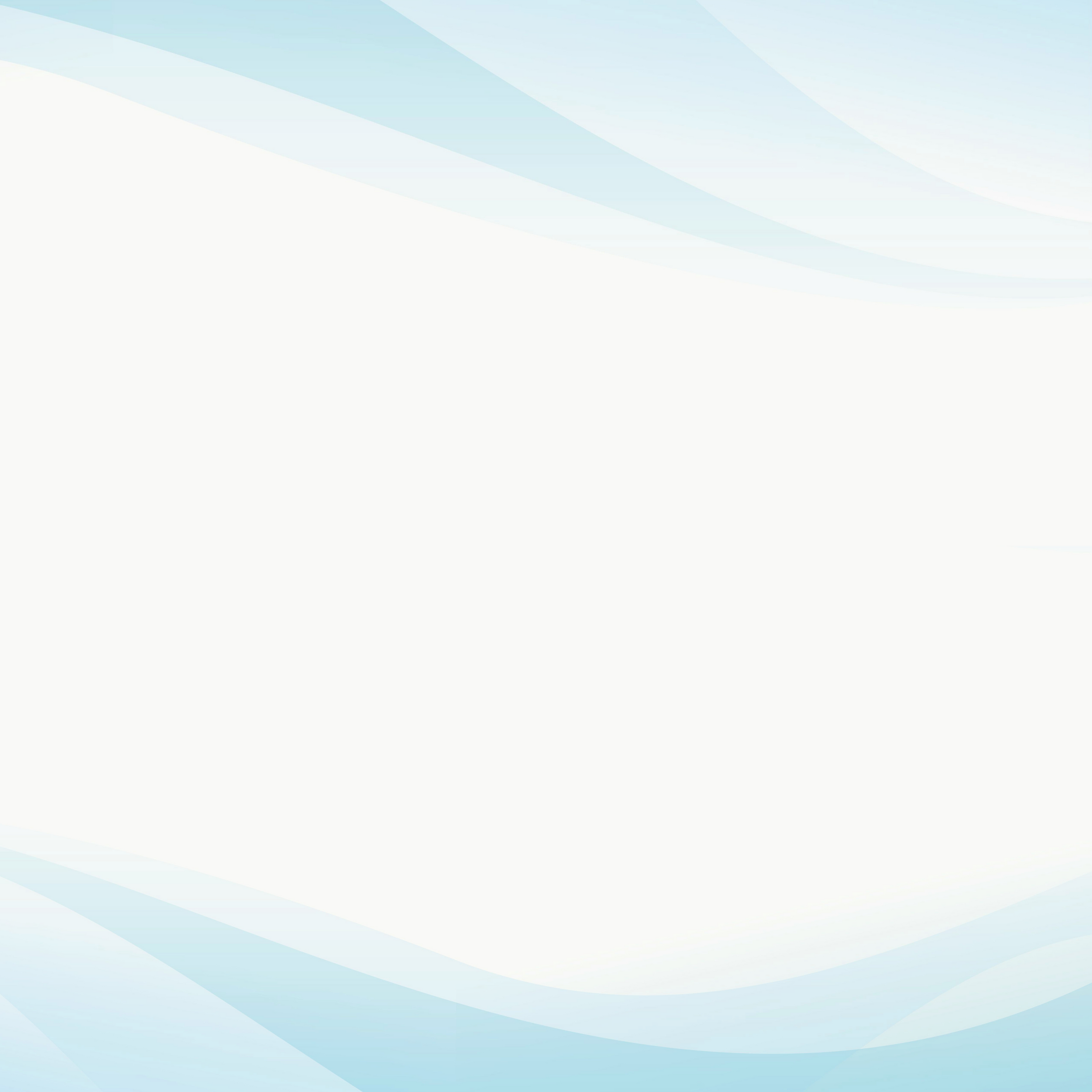 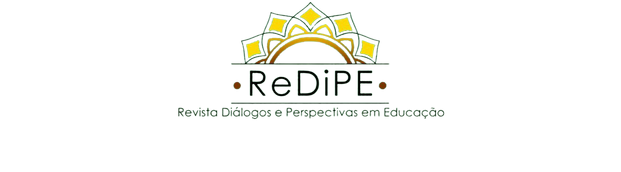 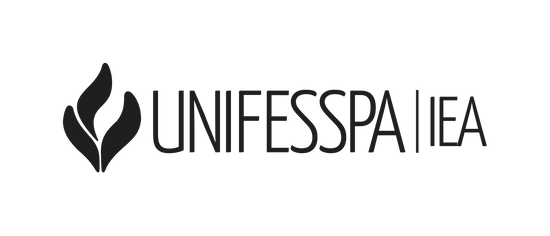 The Journal of Engineering and Exact Sciences - jCEC
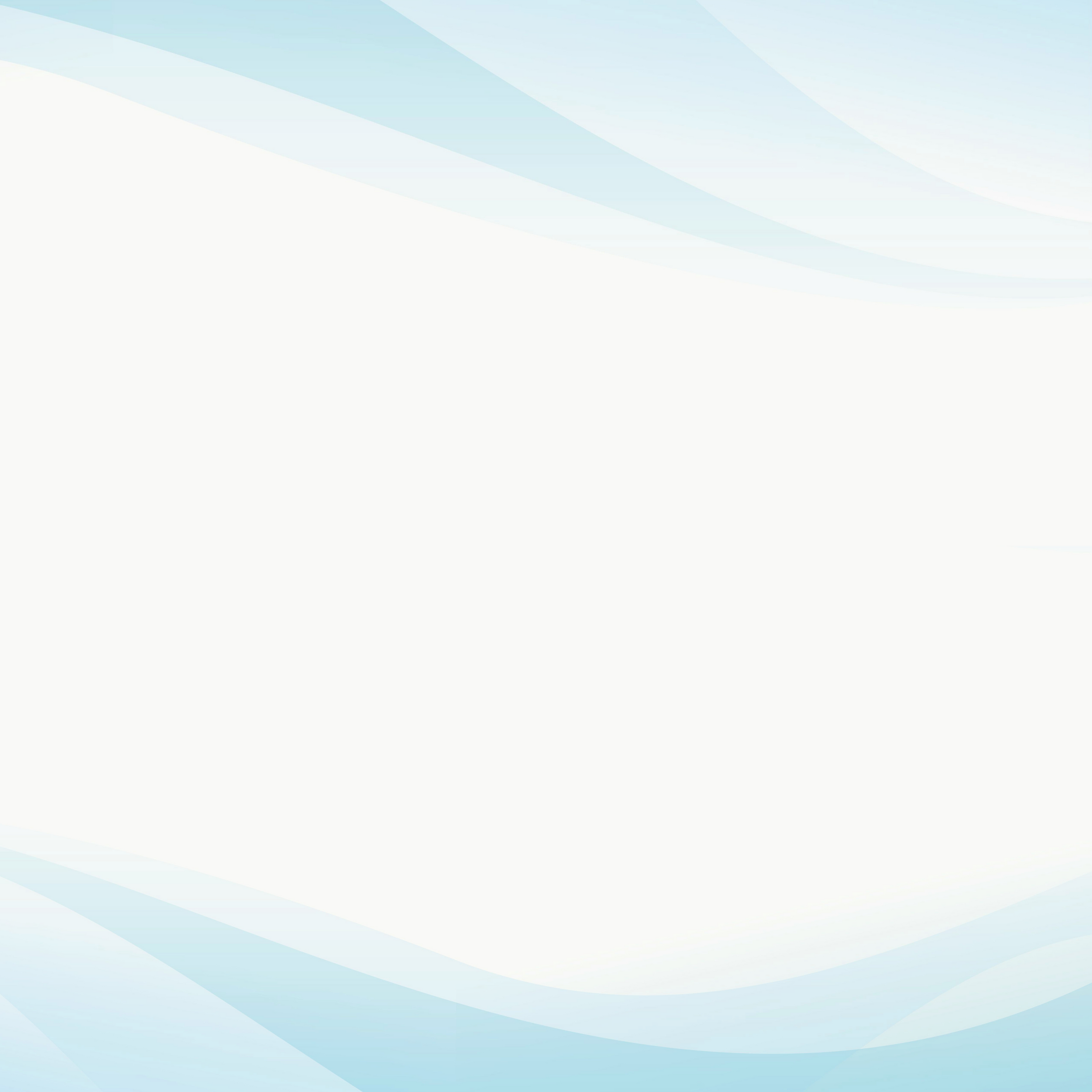 III Congresso Araguaiense de Ciências Exata, Tecnológica e Social Aplicada - Conara
O papel das Universidades em um novo tempo: Reflexões, ações e desafios durante e pós-pandemia
Santana do Araguaia, Pará, 29 de novembro a 03 de dezembro de 2021
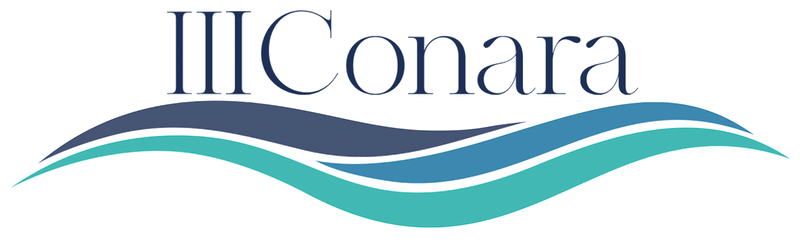 RESULTADOS
QUANDO UTILIZAR TEXTO NOS SLIDES:
- FONTE ARIAL
- TAMANHO 24 (TAMANHO MÍNIMO).
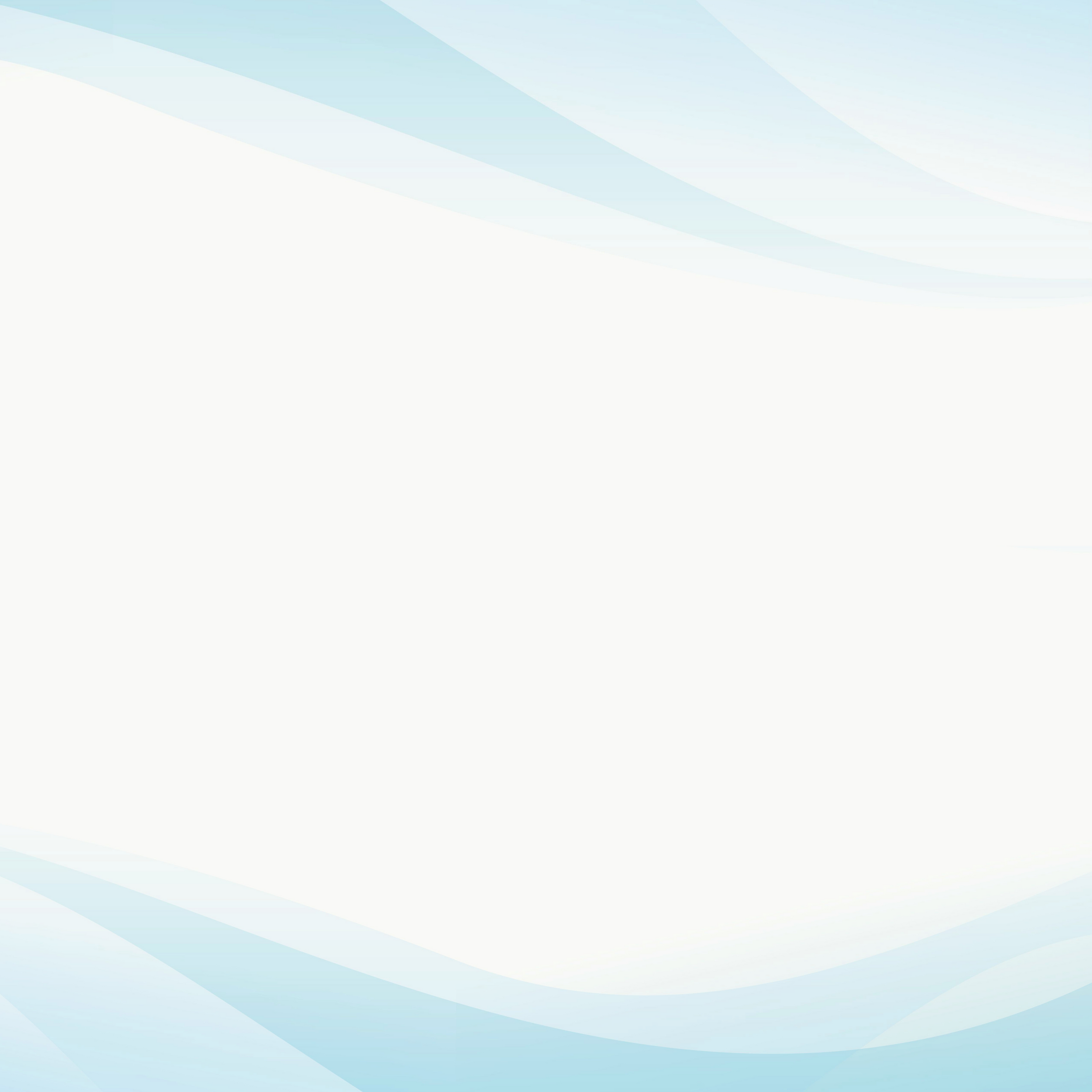 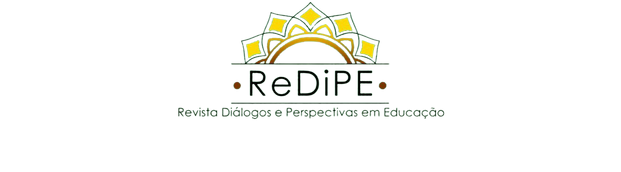 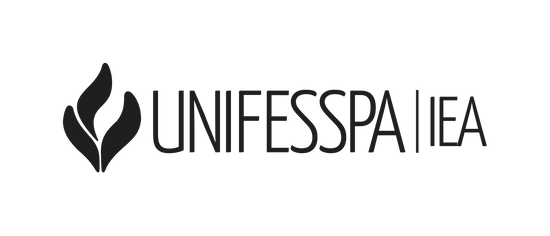 The Journal of Engineering and Exact Sciences - jCEC
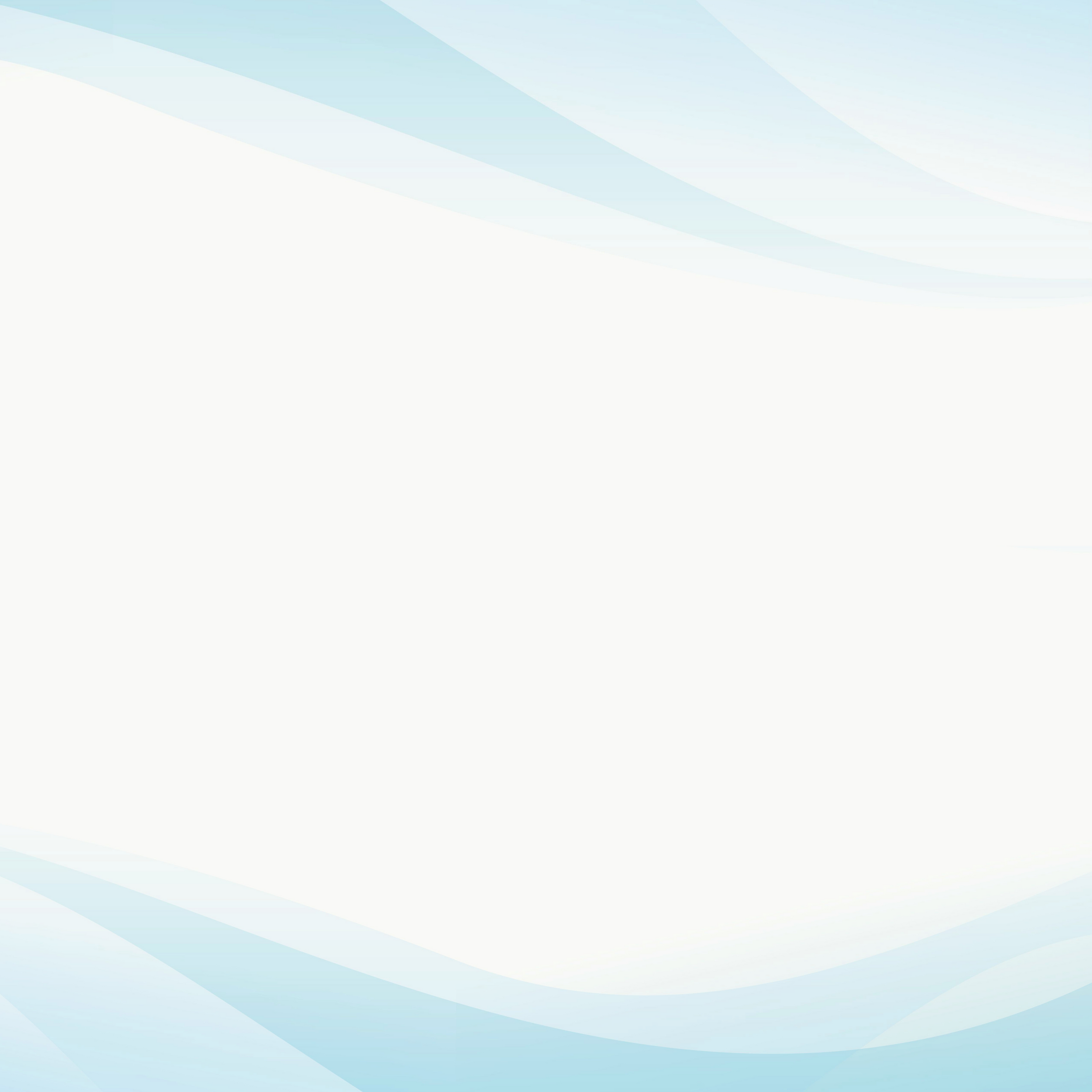 III Congresso Araguaiense de Ciências Exata, Tecnológica e Social Aplicada - Conara
O papel das Universidades em um novo tempo: Reflexões, ações e desafios durante e pós-pandemia
Santana do Araguaia, Pará, 29 de novembro a 03 de dezembro de 2021
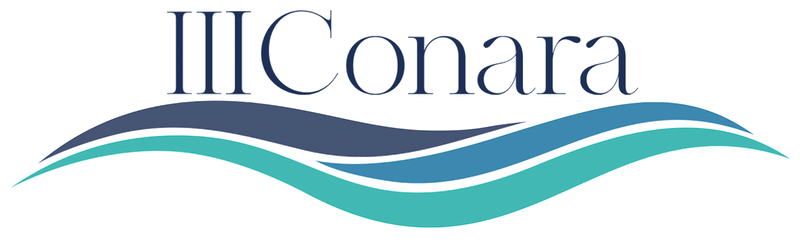 RESULTADOS
Figura 1 – Exemplo de figura
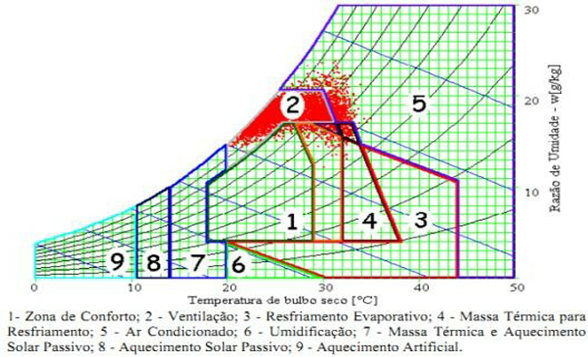 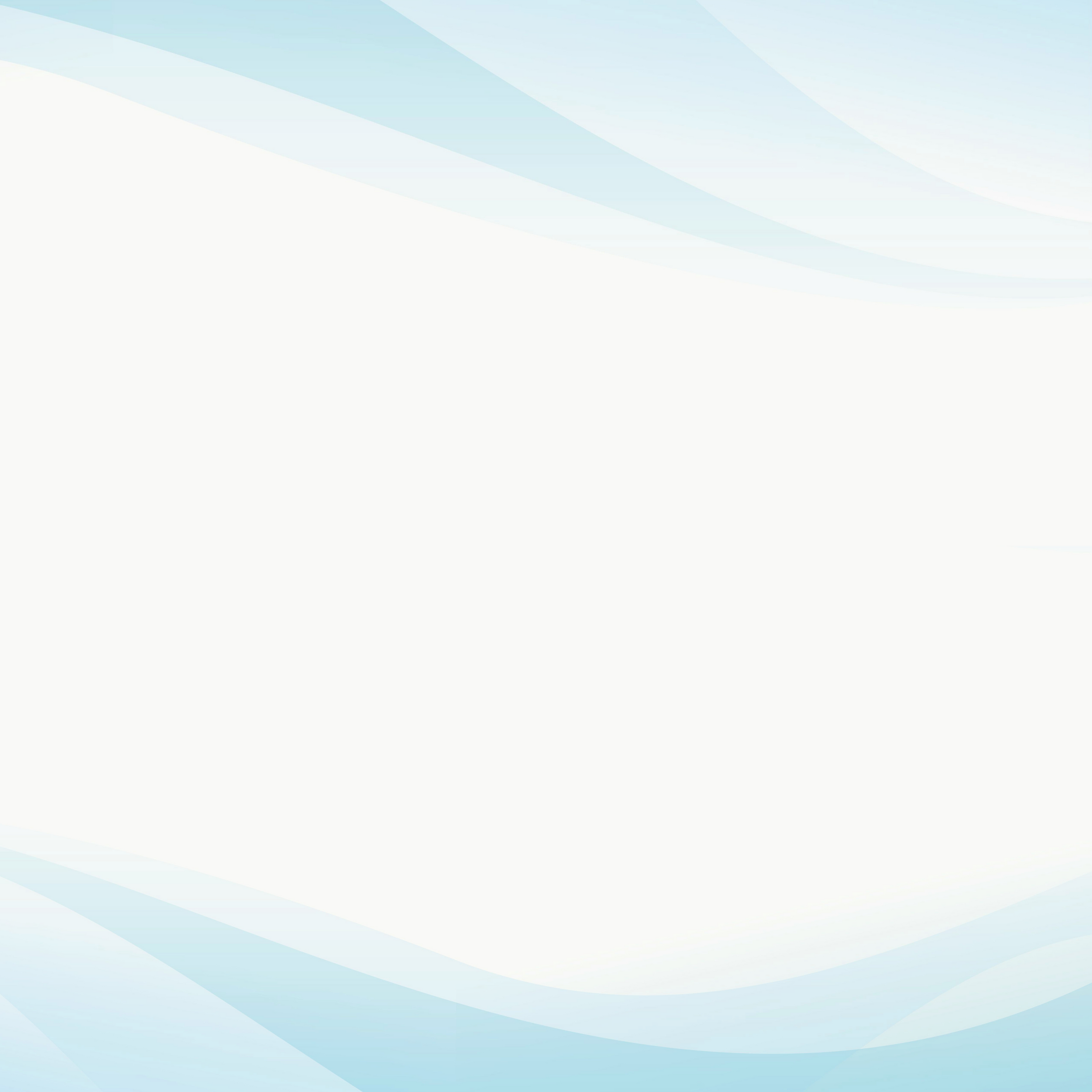 Fonte: Fontenele, (2003)
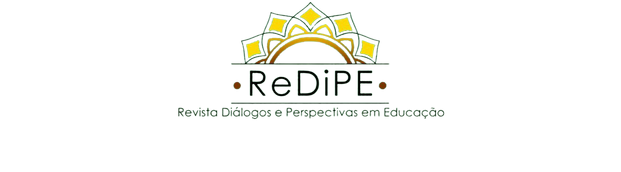 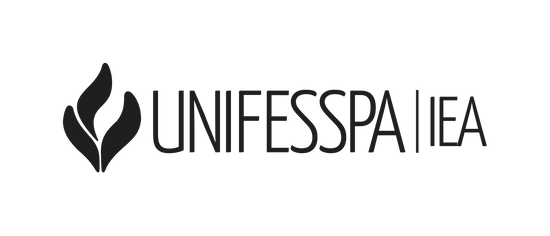 The Journal of Engineering and Exact Sciences - jCEC
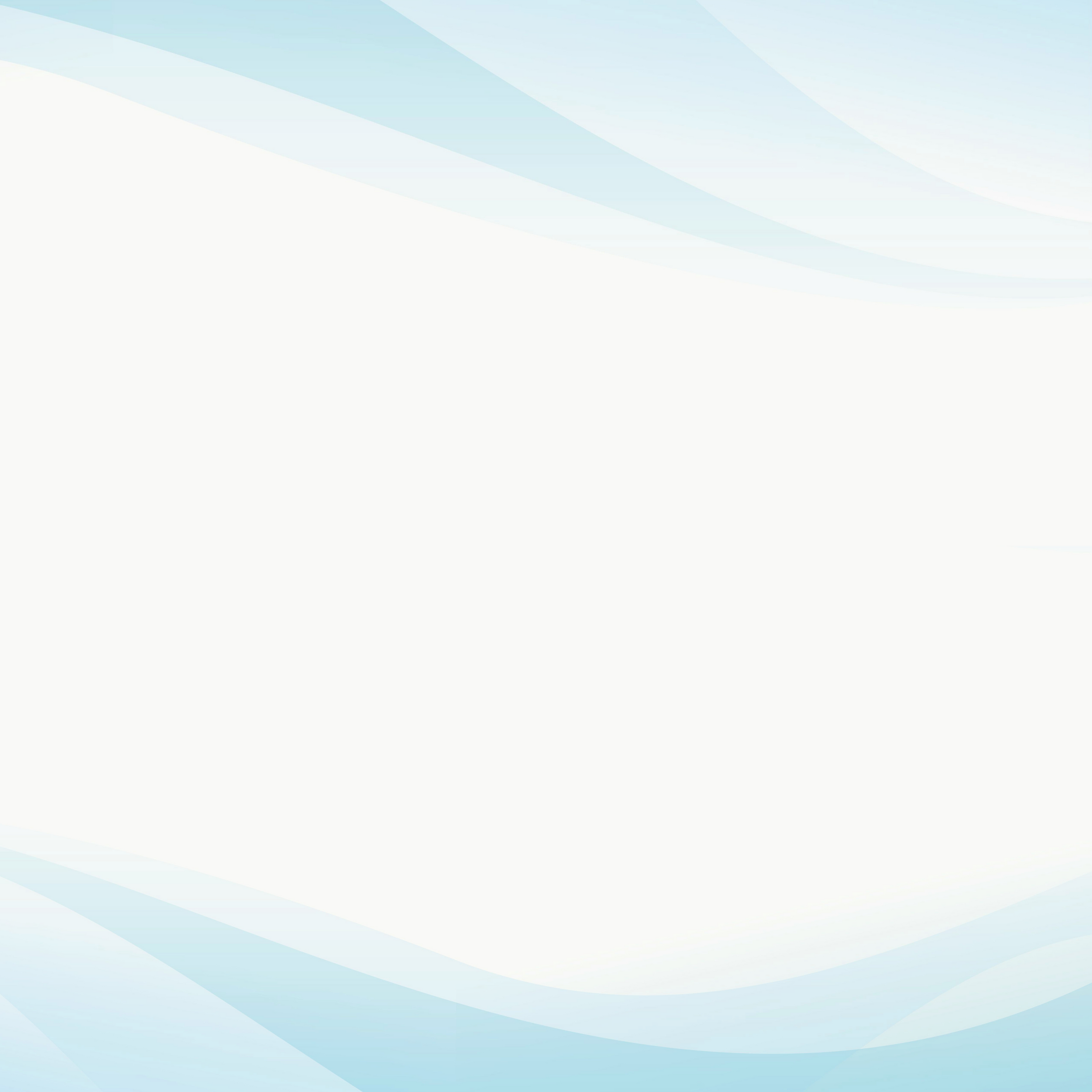 III Congresso Araguaiense de Ciências Exata, Tecnológica e Social Aplicada - Conara
O papel das Universidades em um novo tempo: Reflexões, ações e desafios durante e pós-pandemia
Santana do Araguaia, Pará, 29 de novembro a 03 de dezembro de 2021
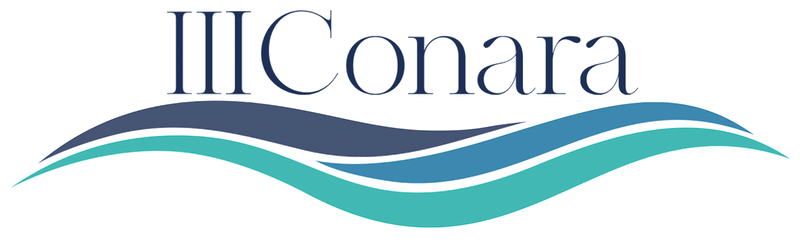 RESULTADOS
Tabela 1 – Modelo de tabela
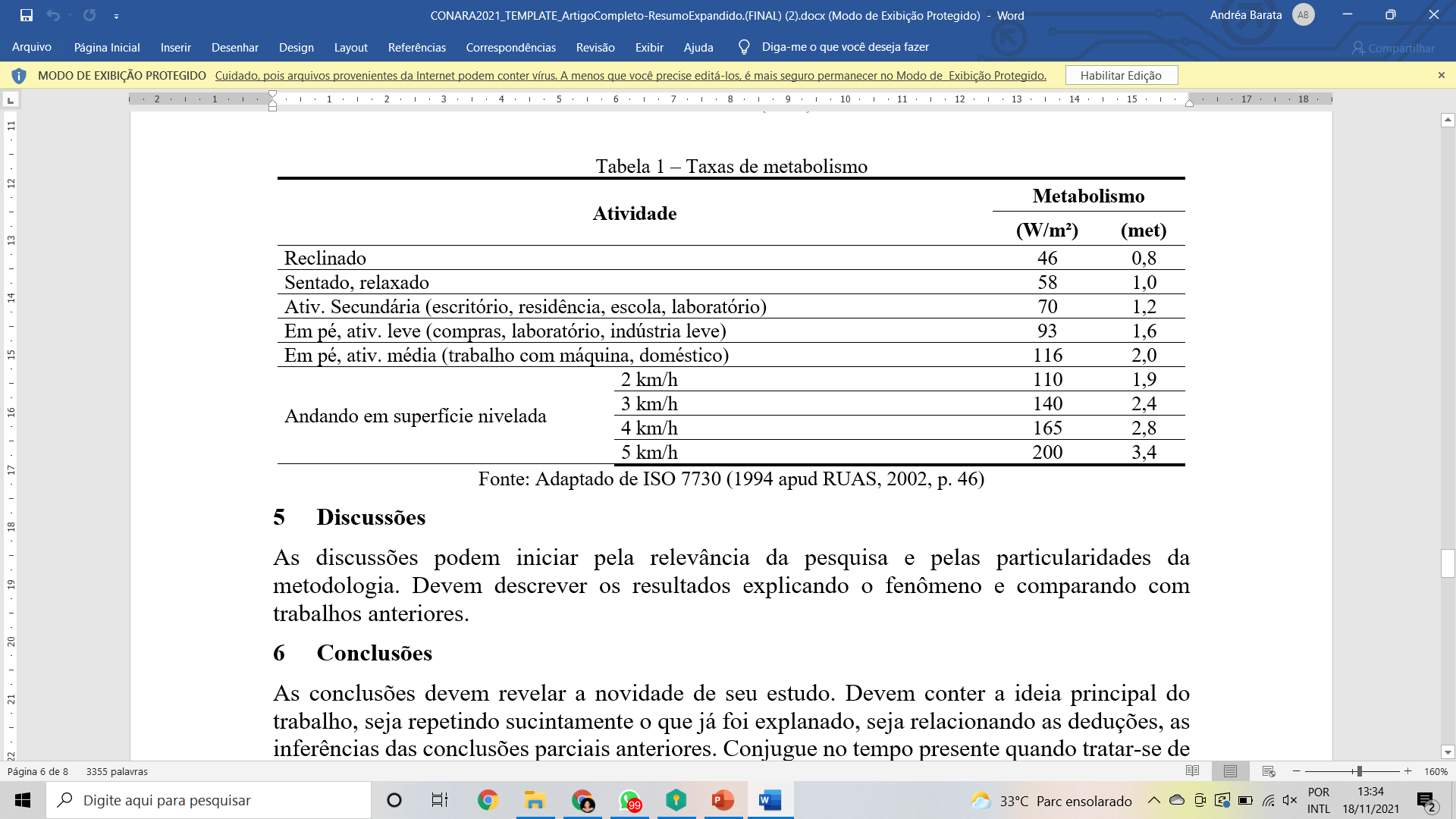 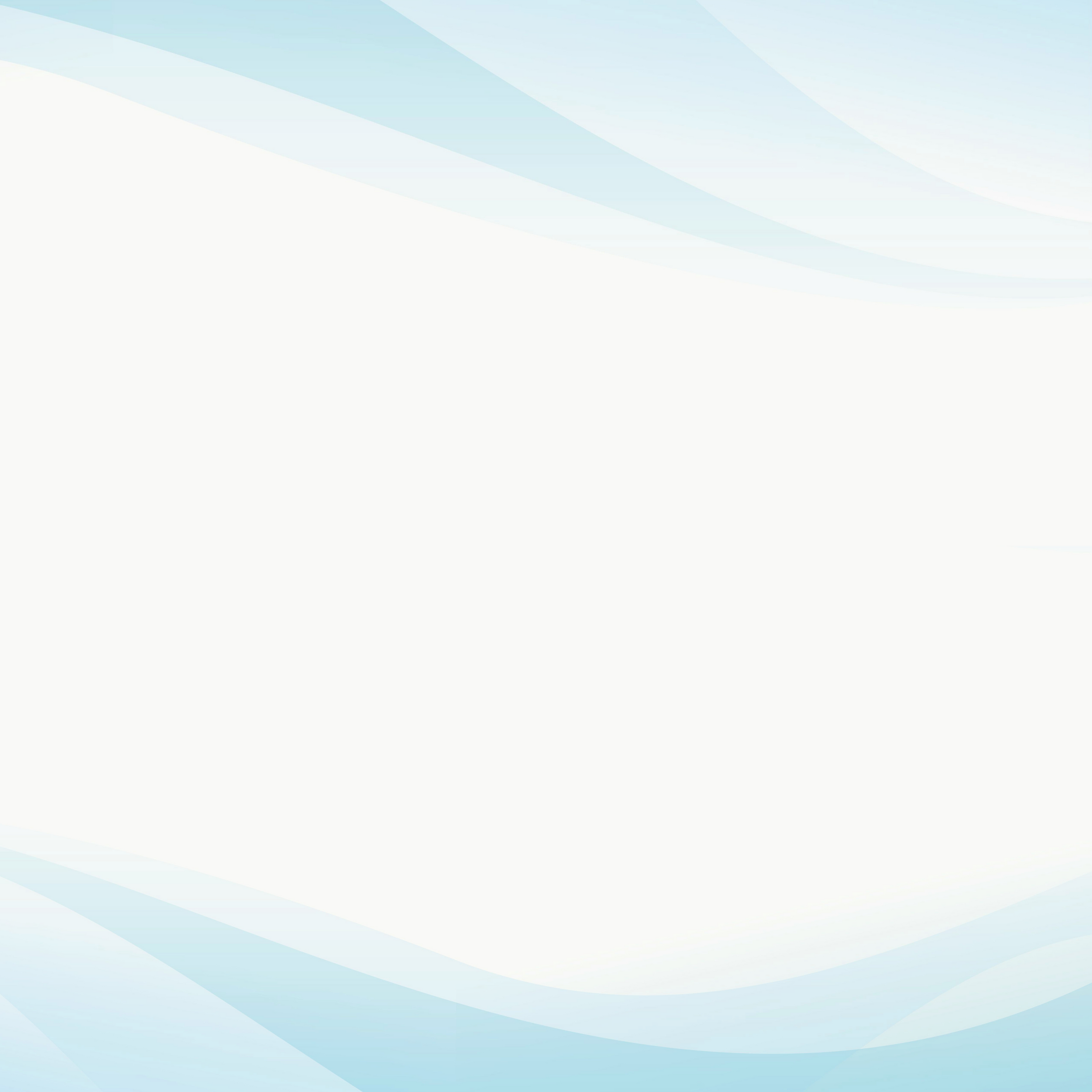 Fonte:Adaptado de ISO 7730 (1994 apud RUAS, 2002, p. 46)
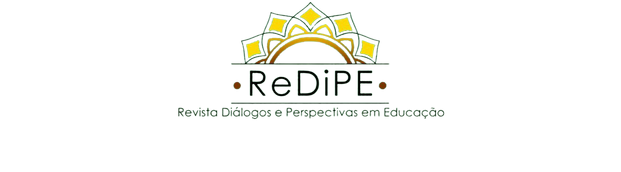 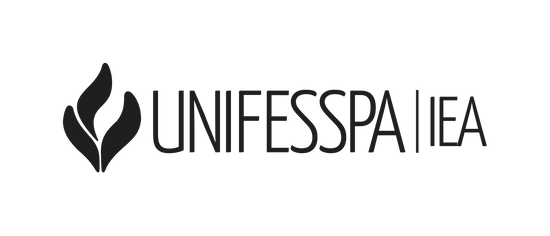 The Journal of Engineering and Exact Sciences - jCEC
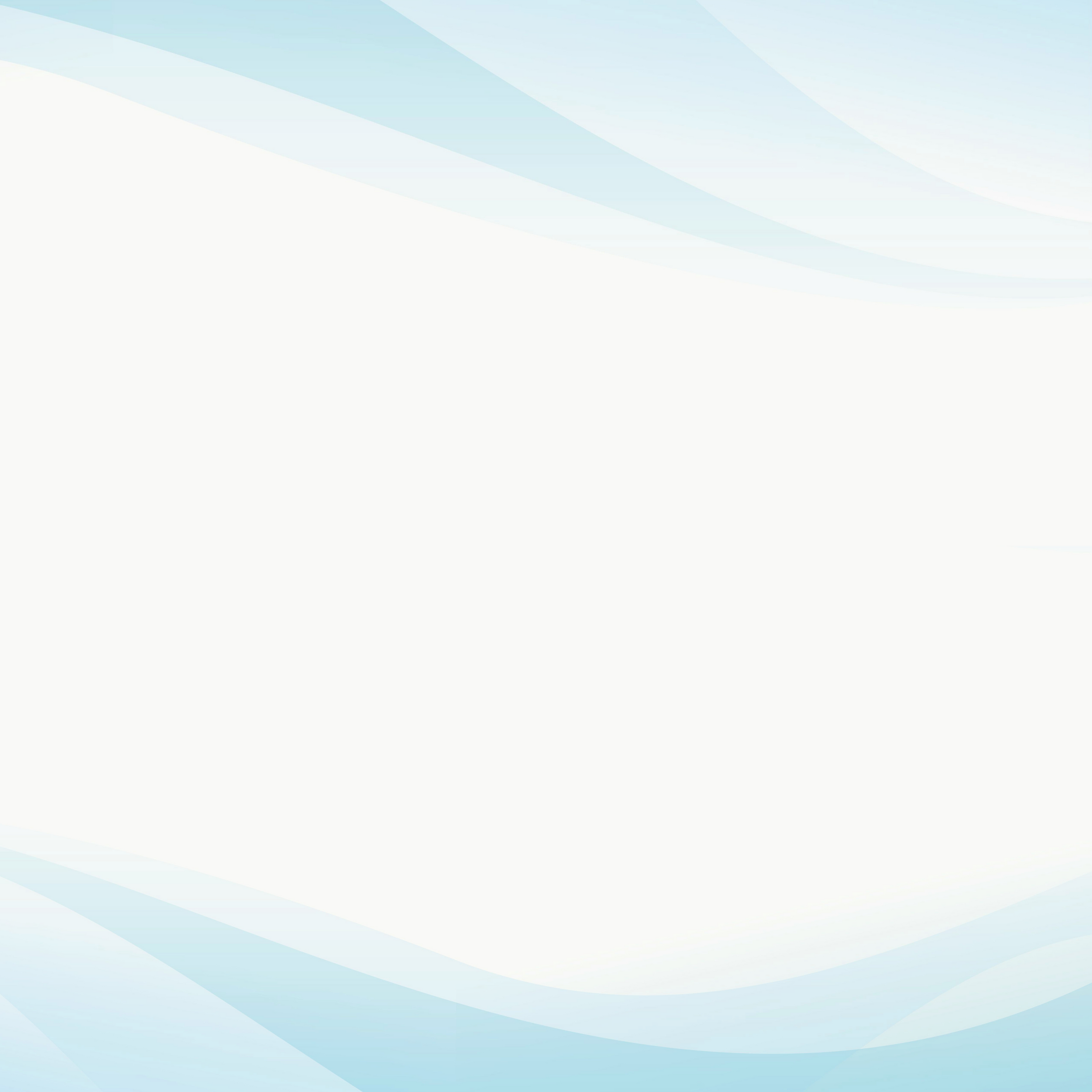 III Congresso Araguaiense de Ciências Exata, Tecnológica e Social Aplicada - Conara
O papel das Universidades em um novo tempo: Reflexões, ações e desafios durante e pós-pandemia
Santana do Araguaia, Pará, 29 de novembro a 03 de dezembro de 2021
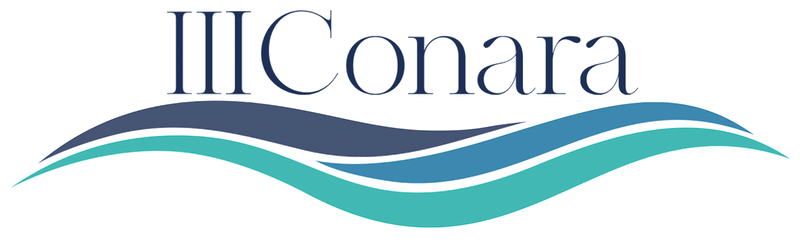 RESULTADOS
Quadro 1 – Fases de Medições
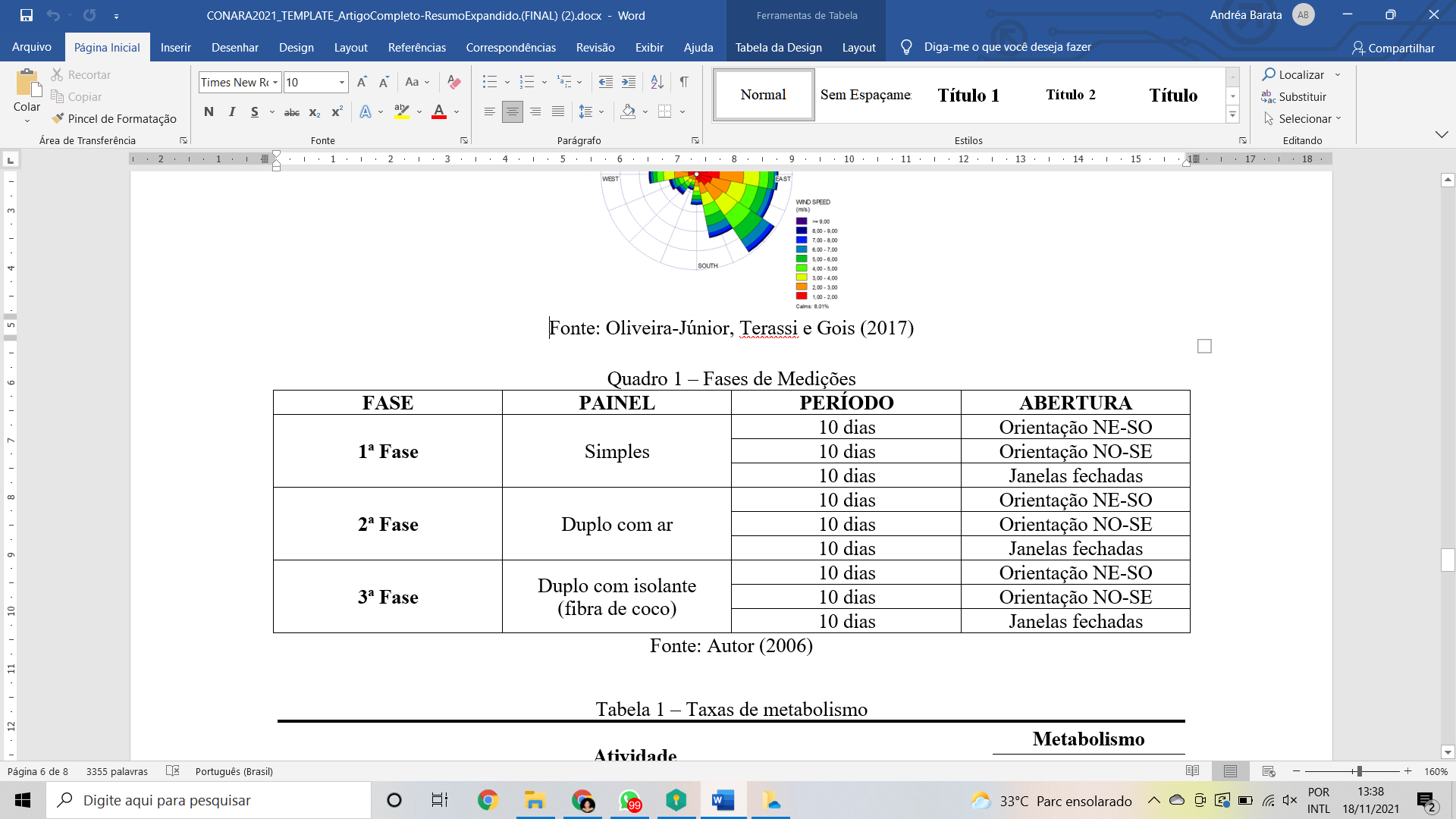 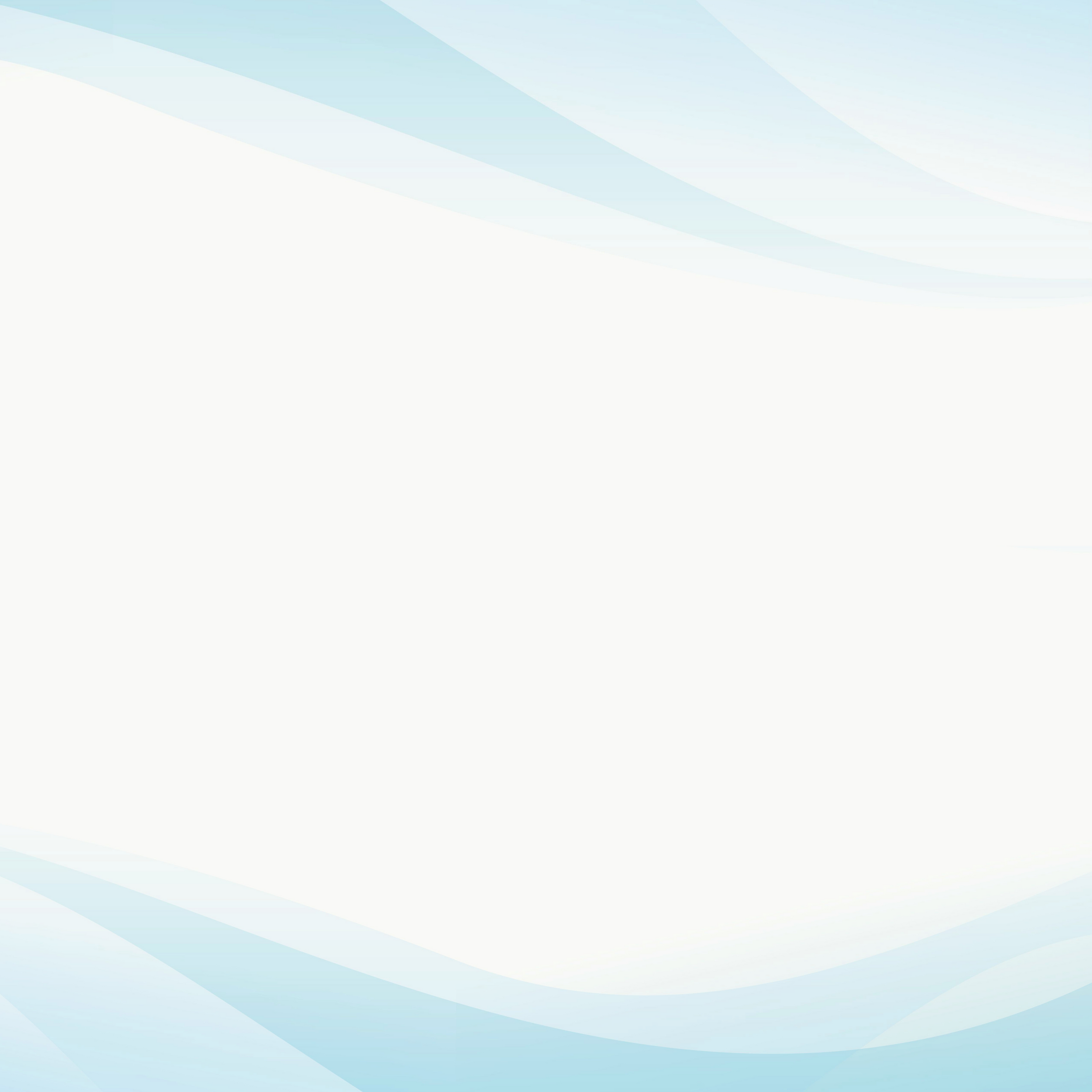 Fonte: Autor (2006)
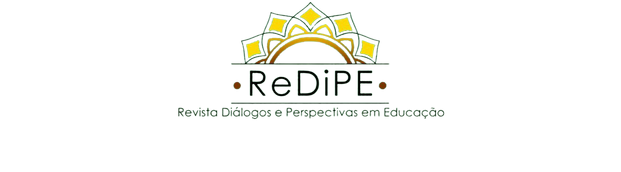 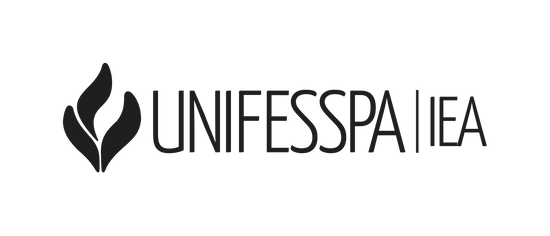 The Journal of Engineering and Exact Sciences - jCEC
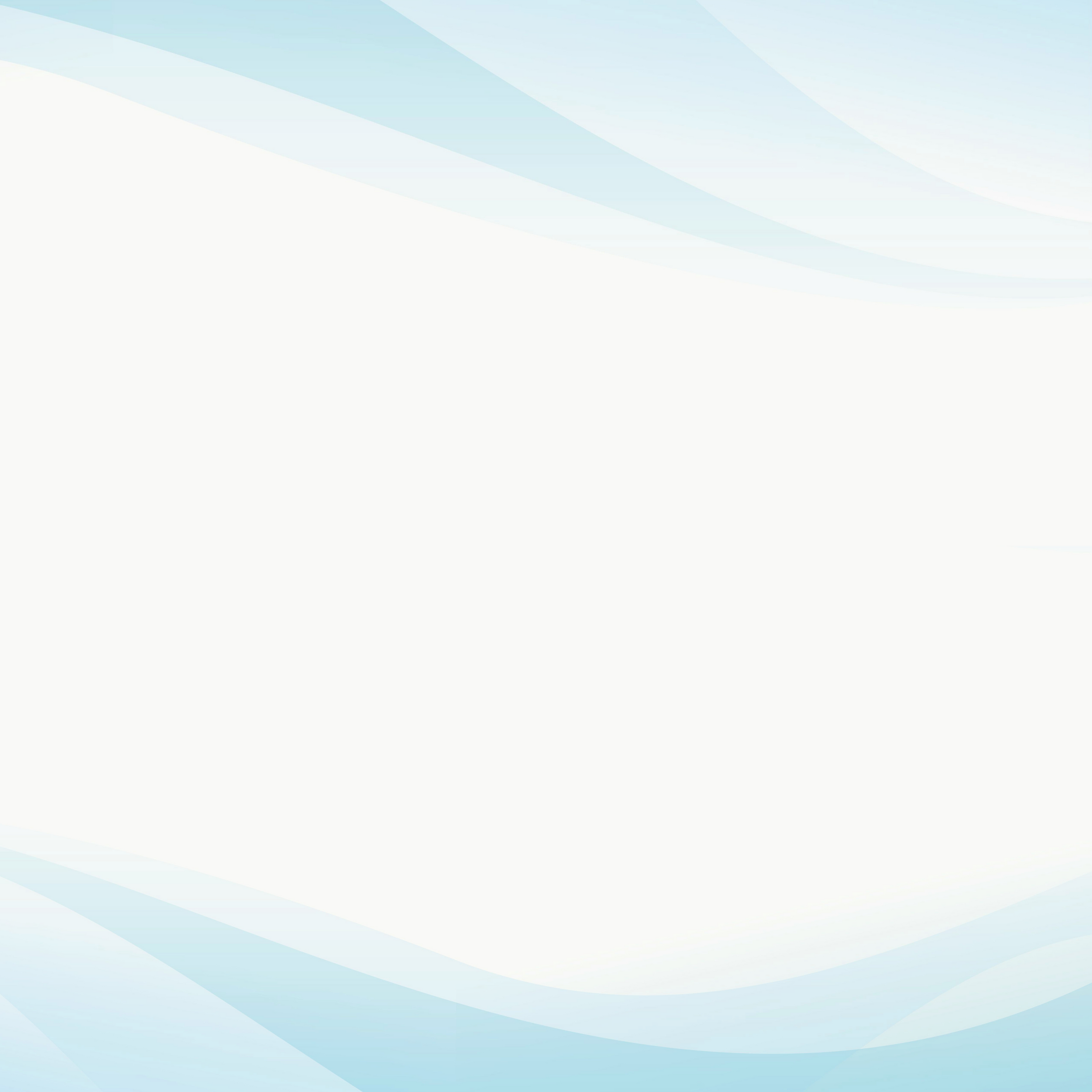 III Congresso Araguaiense de Ciências Exata, Tecnológica e Social Aplicada - Conara
O papel das Universidades em um novo tempo: Reflexões, ações e desafios durante e pós-pandemia
Santana do Araguaia, Pará, 29 de novembro a 03 de dezembro de 2021
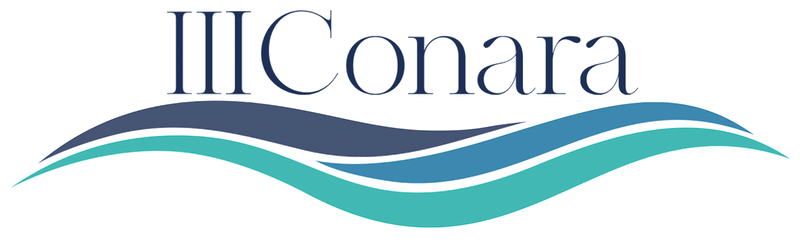 DISCUSSÕES
QUANDO UTILIZAR TEXTO NOS SLIDES:
- FONTE ARIAL
- TAMANHO 24 (TAMANHO MÍNIMO).
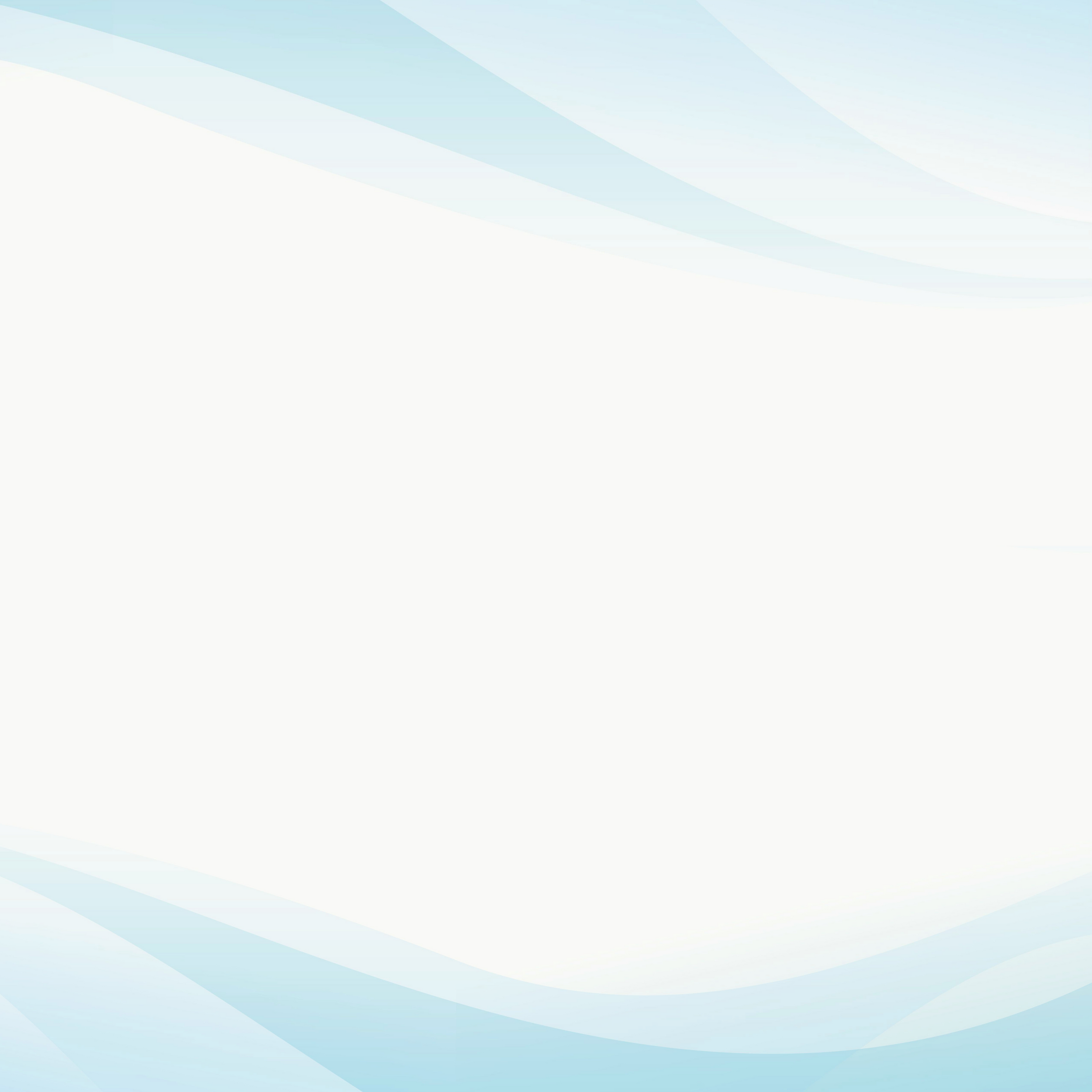 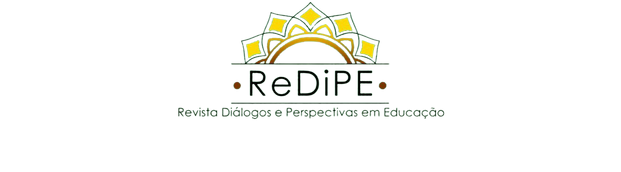 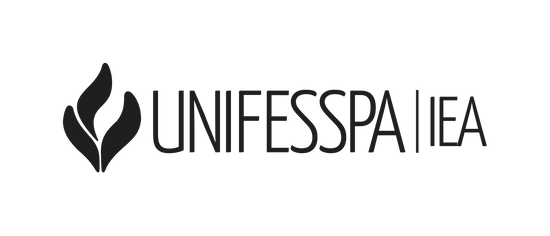 The Journal of Engineering and Exact Sciences - jCEC
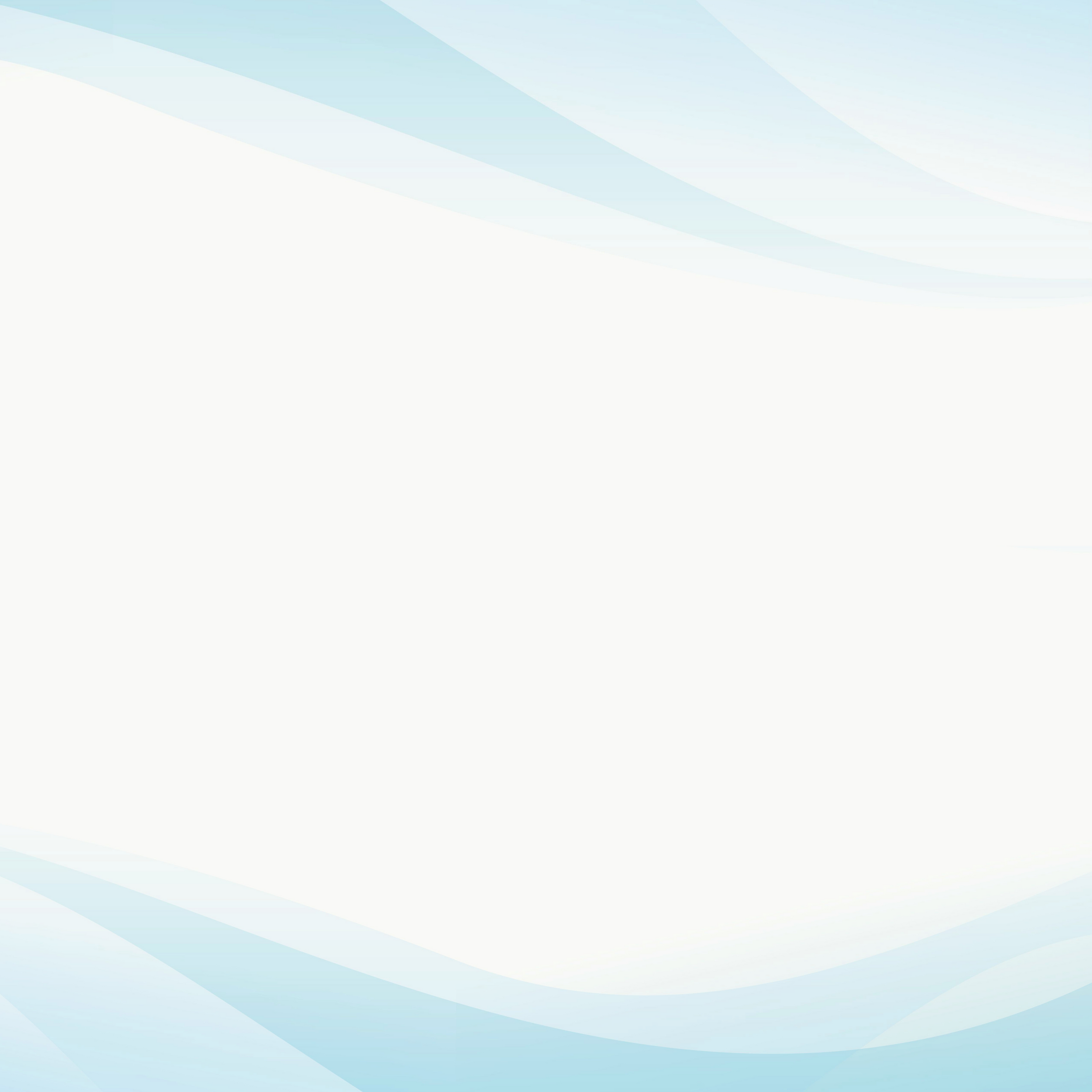 III Congresso Araguaiense de Ciências Exata, Tecnológica e Social Aplicada - Conara
O papel das Universidades em um novo tempo: Reflexões, ações e desafios durante e pós-pandemia
Santana do Araguaia, Pará, 29 de novembro a 03 de dezembro de 2021
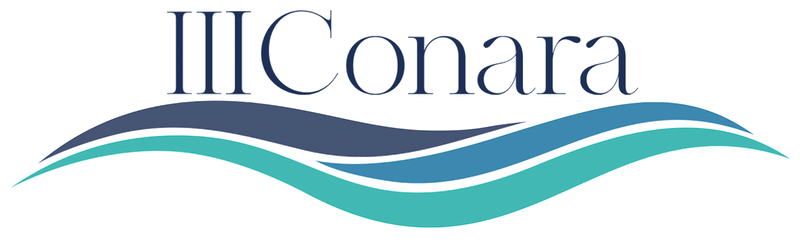 CONCLUSÕES
QUANDO UTILIZAR TEXTO NOS SLIDES:
- FONTE ARIAL
- TAMANHO 24 (TAMANHO MÍNIMO).
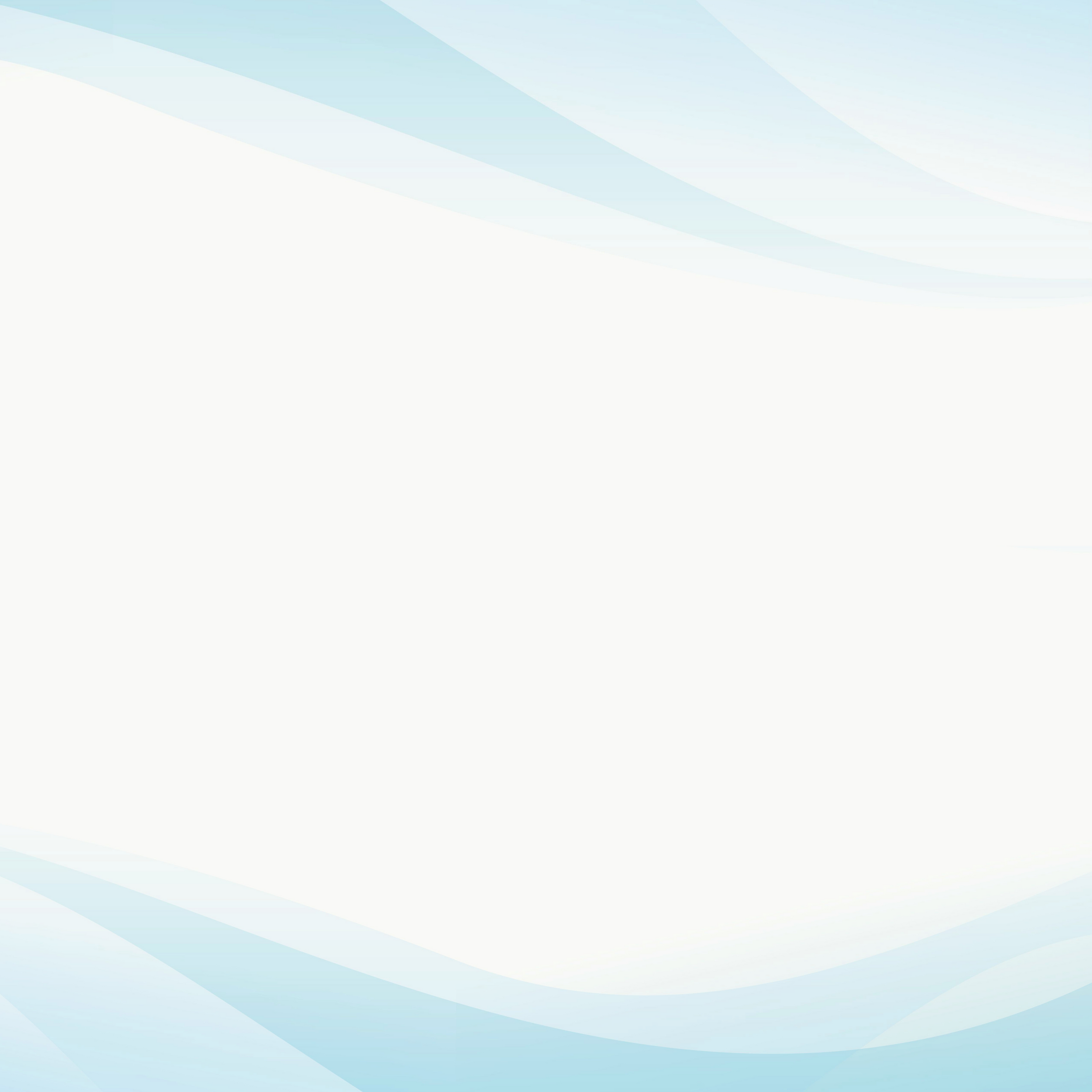 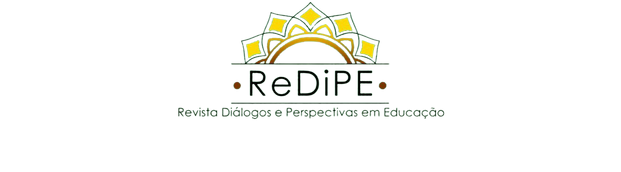 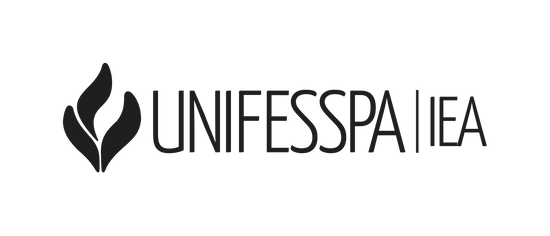 The Journal of Engineering and Exact Sciences - jCEC
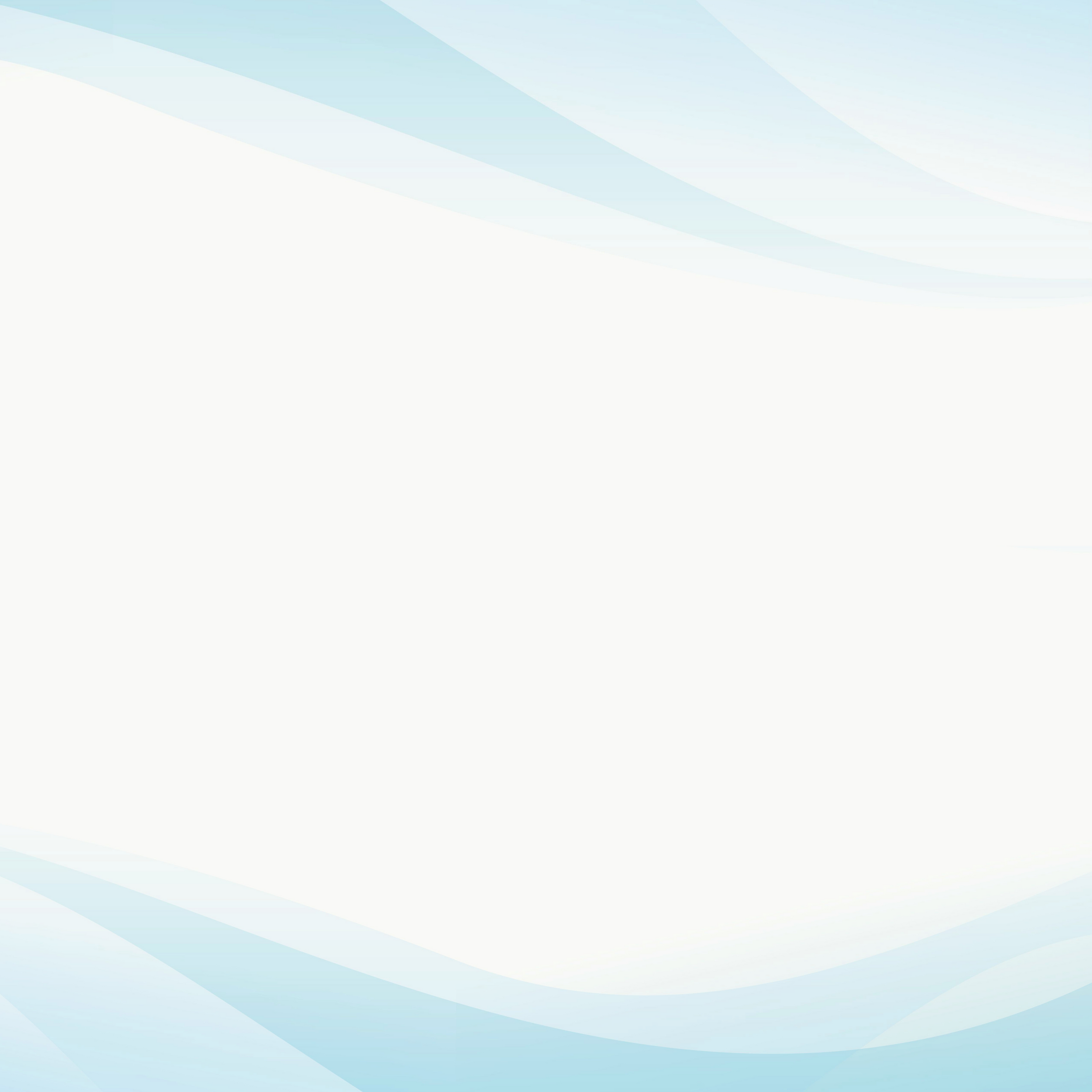 III Congresso Araguaiense de Ciências Exata, Tecnológica e Social Aplicada - Conara
O papel das Universidades em um novo tempo: Reflexões, ações e desafios durante e pós-pandemia
Santana do Araguaia, Pará, 29 de novembro a 03 de dezembro de 2021
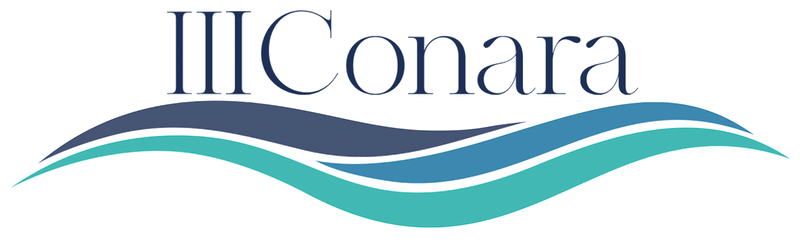 REFERÊNCIAS
QUANDO UTILIZAR TEXTO NOS SLIDES:
- FONTE ARIAL
- TAMANHO 24 (TAMANHO MÍNIMO).
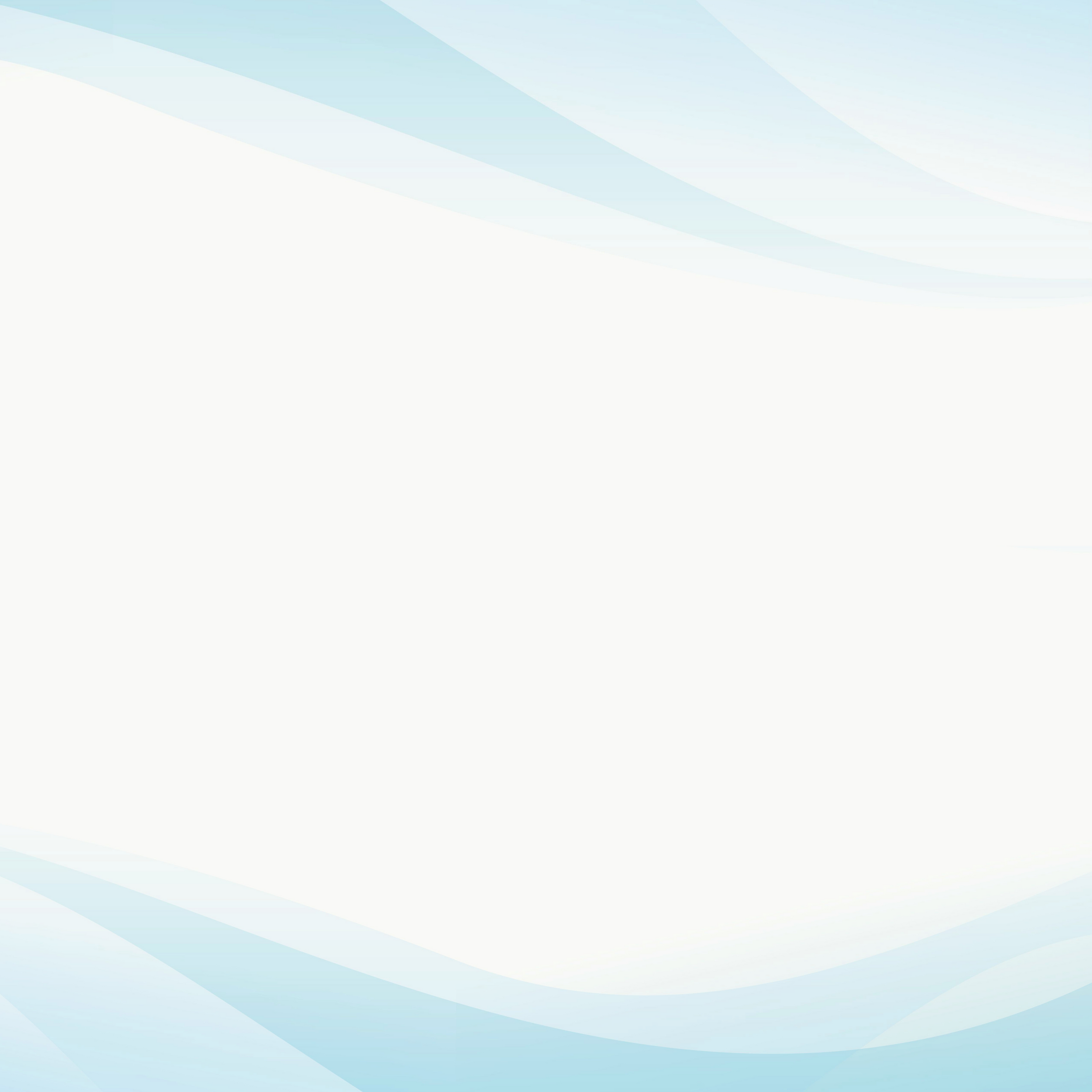 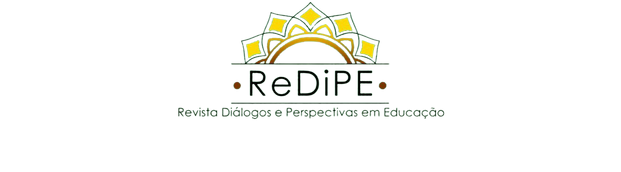 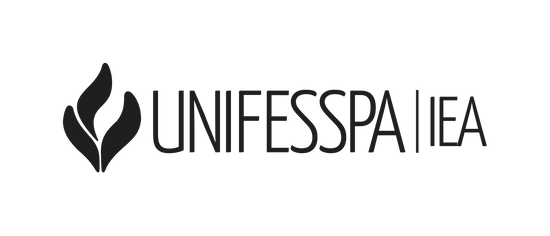 The Journal of Engineering and Exact Sciences - jCEC